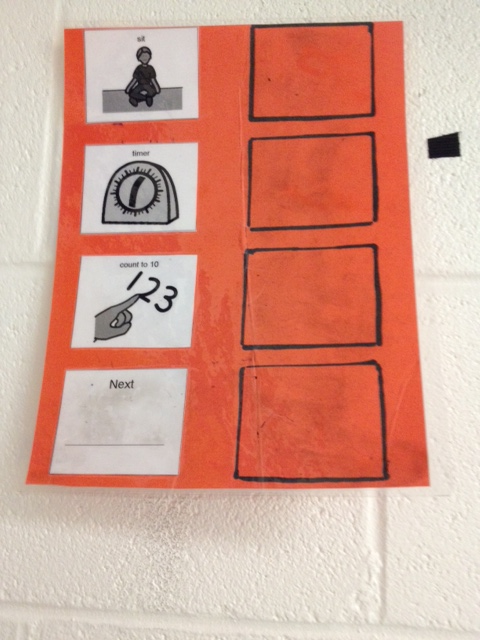 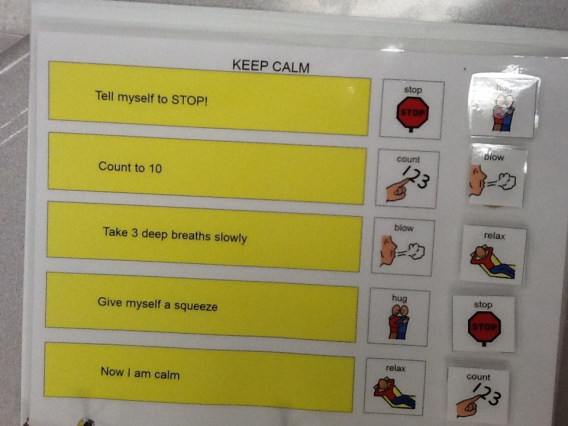 CETAS:
Past - Present - Future
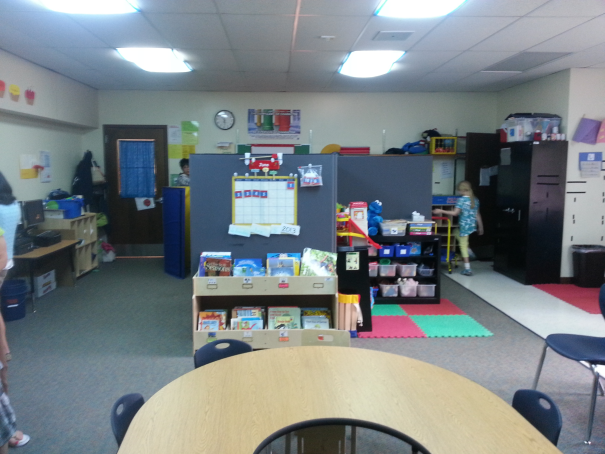 Currently What is CETAS
CETAS is a collaborative consultation and support service designed to assist school districts with students who require:
specialized academic 
behavioral strategies
technological interventions to promote successful student outcomes.
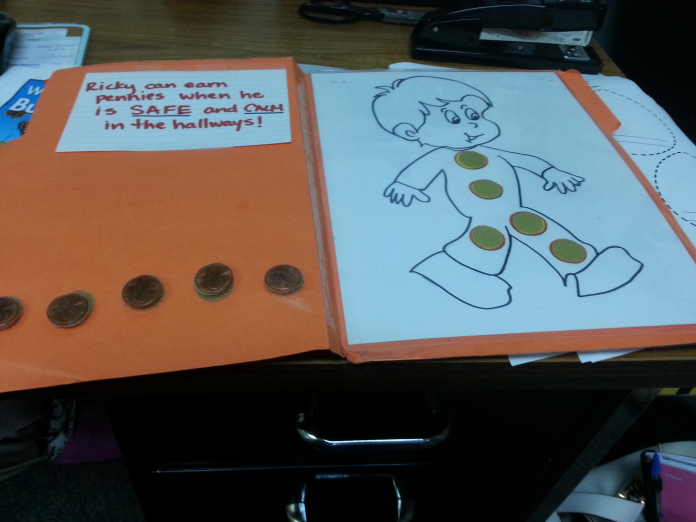 What’s the Goal
FIRST:
To collaborate with school districts
Provide supports for students, classrooms, and building wide with positive behavioral supports 
THEN:
Provide follow-up, coaching, training, 
    and consultation
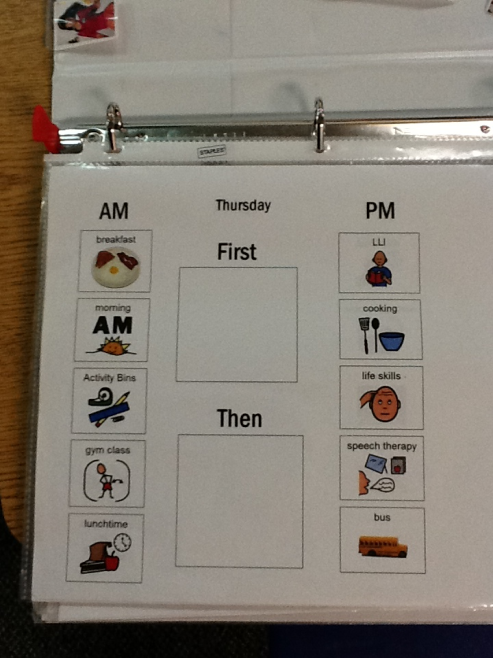 Staff Development
CETAS provides district-based supports for staff, administration, students, and families in the following ways:

Changing classroom / building climate to be more proactive

Responding effectively to students with challenging behavior

Classroom observation feedback and consultation

Effective FBA / BIP development following NYS regulations (pre / post data collection and progress monitoring)

Crisis Intervention Strategies

Coaching for paraprofessionals and specialized workshops
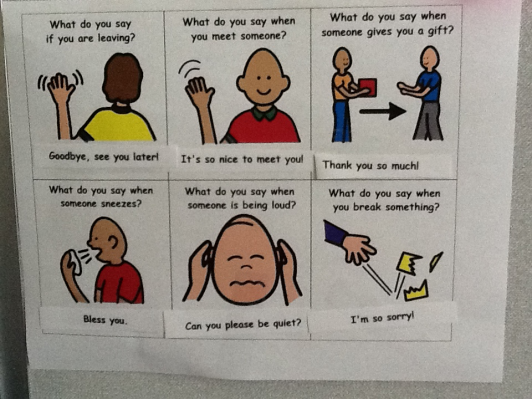 Workshop
FBA / BIP development (state regulations, data collection, progress monitoring)
Strategies for children with Executive Functioning Deficits
Classroom Behavior Management
Learning Styles 
Building Independence
Assistive Technology
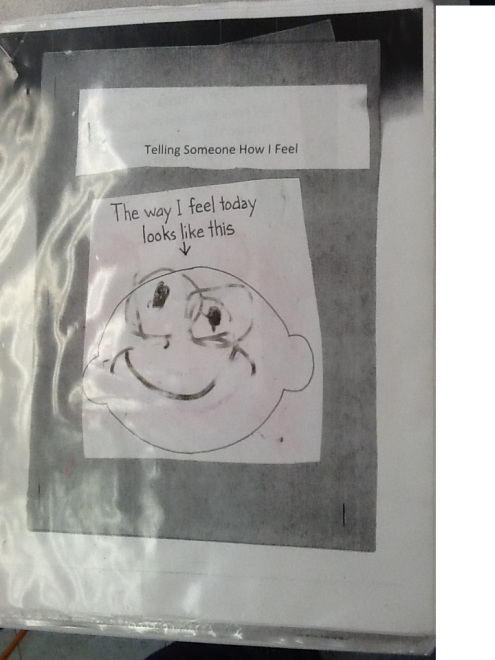 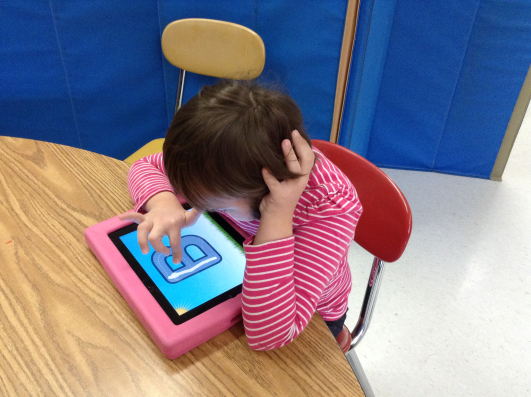 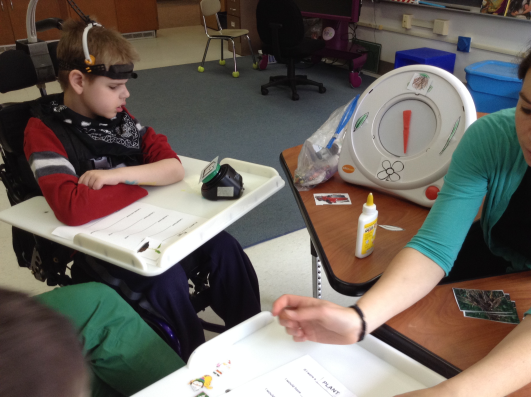 Assistive Technology Services
Maureen Aliani, OTR/L
Marianne Hunt, M.S Speech and Lanugage Therapist
AT Services
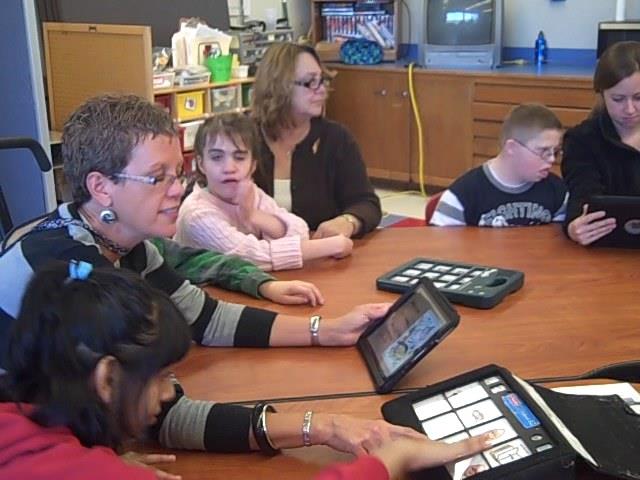 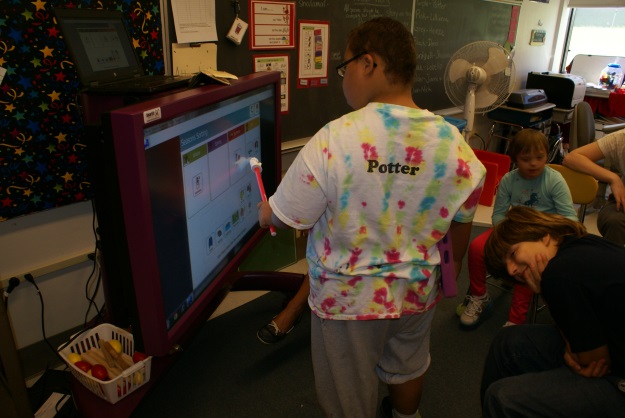 Training: integration of technology into curriculum
Training: use of technology for student support (schedules, timers, organization, and data tracking)
Training: effective use of augmentative communication devices in school
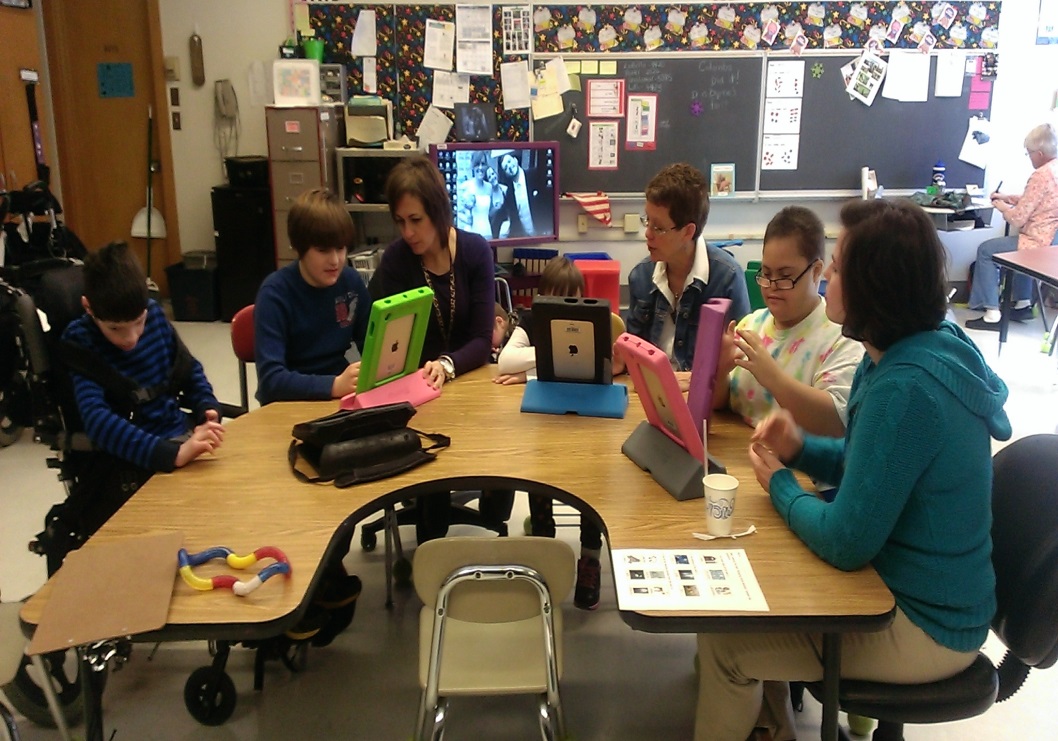 Technology integrated with curriculum
AT Services
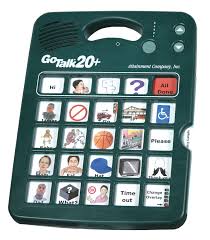 Evaluation/consult: augmentative communication
Evaluation/consult: technological supports for struggling readers/writers
Evaluation/consult: access to technology for students with cognitive or physical disabilities
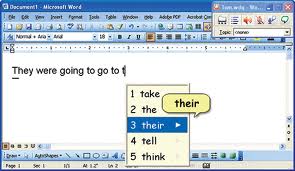 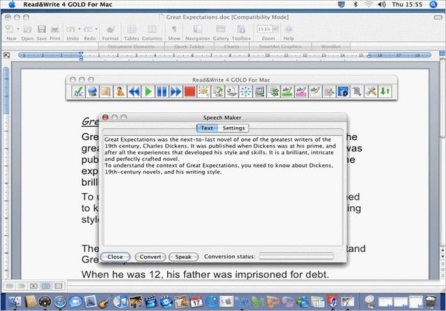 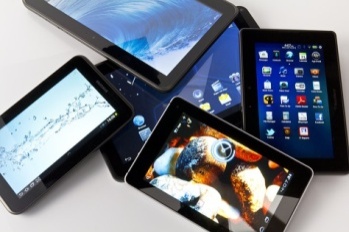 Billing
Full Day Consultation / Workshops
$765.00

Half Day Consultation / Workshops
$383.00
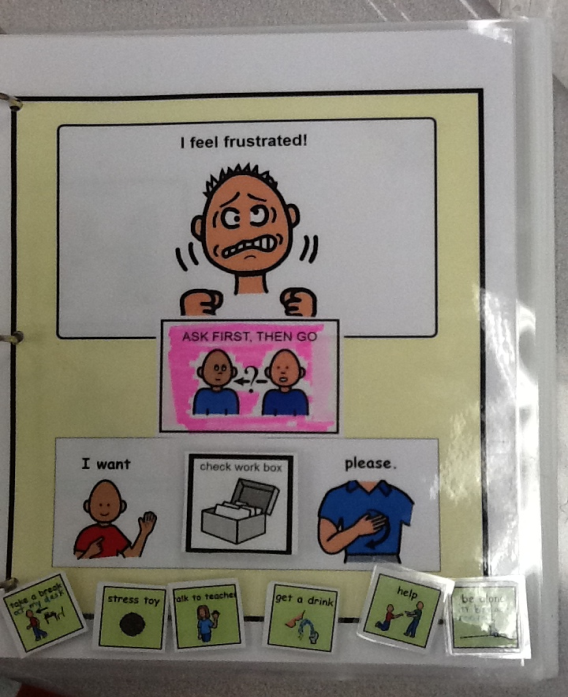 Contact Information
Dominique Ricciardelli, Psy.D
dricciardelli@ocmboces.org
All CETAS requests and forms
Are found on the OCMBOCES
website under the special education tab
		- Parent permission is required
There are specific request forms NOT green sheets
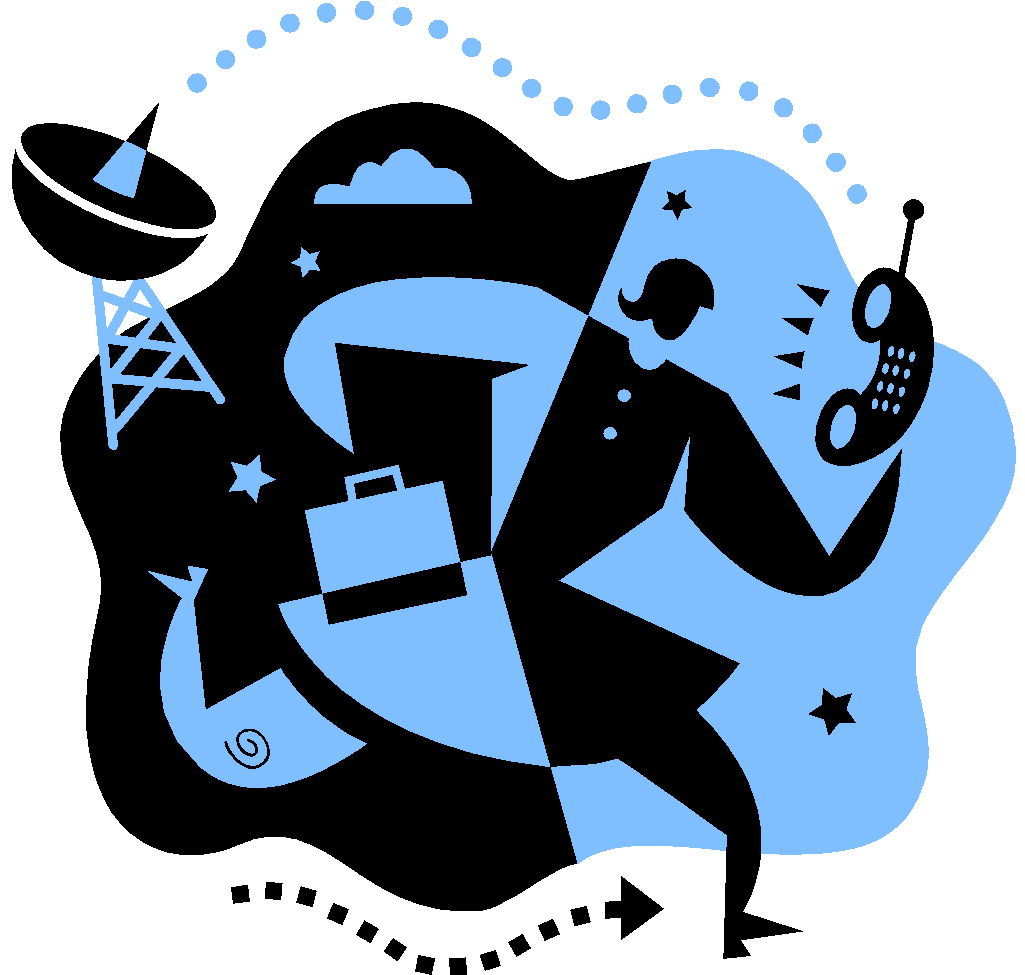